Millennium High SchoolAgenda Calendar
10/4/16
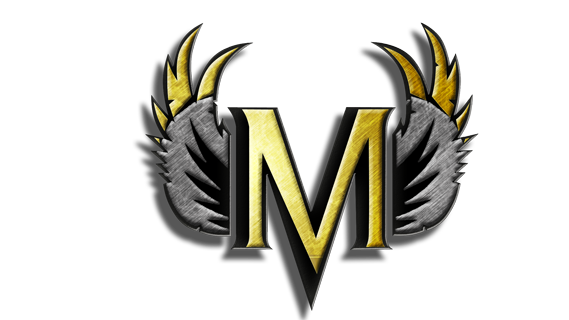 “Instead of wondering when your next vacation is, maybe you should set up a life you don’t need to escape from.” 
— Seth Godin
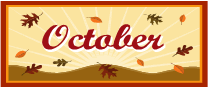